International Conference on Sustainable Solid Waste Treatments and Management
第二届可持续固体废物处置与管理国际会议
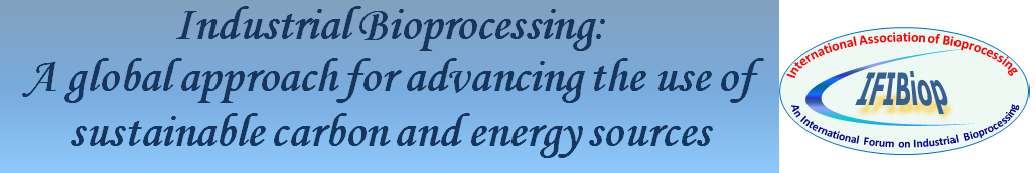 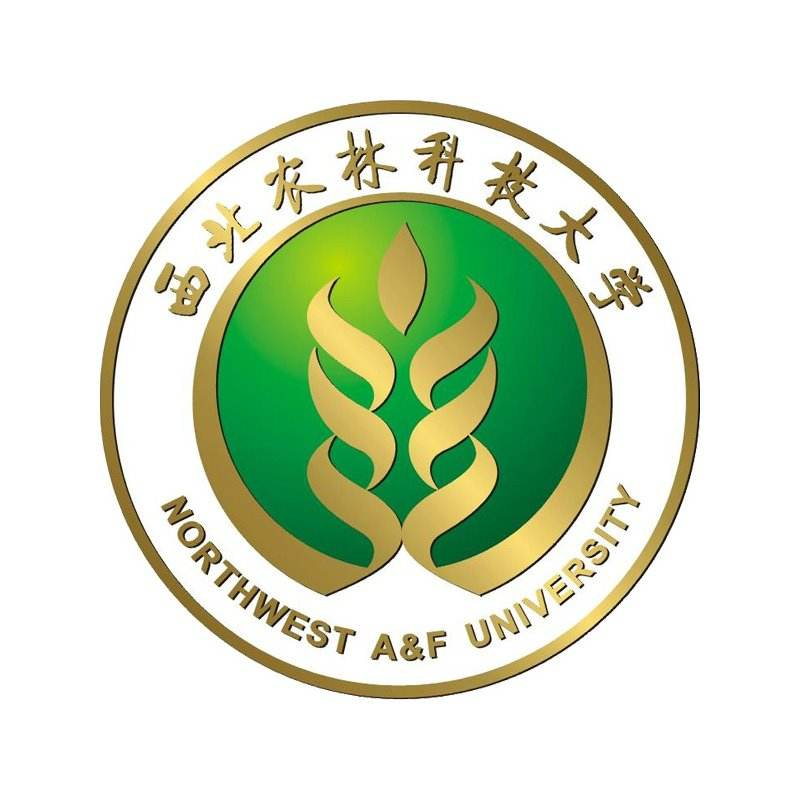 交通指南
高铁（火车）
    1. 换乘：出发地→西安北（西安）→杨陵南（杨陵）
    2. 直达：出发地→杨陵南（杨陵）
   注：抵达杨陵南站，可乘坐1、5、7路公交车（07:00~19:00）/打车（约10~15元）抵达杨凌农科田园酒店；
           抵达杨陵站，可乘坐7路公交车（07:15~19:00）/打车（约12~20元）抵达杨凌农科田园酒店。
飞机
  出发地→西安咸阳国际机场 
 注：（1）机场大巴：可乘坐机场大巴杨陵线至杨陵汽车站（时刻表为：09:20， 10:30， 11:30，12:30，14:00，15:30，17:00，19:00 ）         →  步行550米至高铁南站（自贸区），乘坐1、5、7路公交车/打车（约10~15元）至杨凌农科田园酒店；
        （2）出租车：从西安咸阳国际机场至杨凌农科田园酒店，约90公里，费用约为280元；
        （3）机场城际：从西安咸阳国际机场步行1000米至机场西（T1/T2/T3）地铁站（CI东北口） → 乘坐机场城际至西安北站（约8站，16元，耗时约1个小时，06:00~22:20） → 乘坐高铁至杨陵南站 （07:20~20:14）→ 乘坐公交车/打车至杨凌农科田园酒店。